ELA, Week 36
Content Objectives
I can analyze Unit 7’s essential question (EQ): “What deserves our care and respect?” by reading and discussing sonnets by William Shakespeare and learning about iambic pentameter poetry.

Language Objectives
I can write to explain details about the unit and its focus on respect and dedication by learning how to read poetry, reading sonnets, and relating them back to the unit’s EQ.
Iambic Pentameter Poetry
Shakespearean Sonnet: Iambic Pentameter and the English Sonnet Style
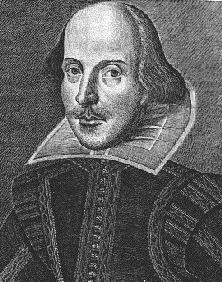 Iambic Pentameter Poetry
Shakespearean Sonnet: Iambic Pentameter and the English Sonnet Style

Shakespeare's sonnets are written in a style called iambic pentameter, a rhyme scheme where each sonnet line is made of ten syllables. The syllables are divided into five pairs called iambs or iambic feet. An iamb is a metrical unit made up of one unstressed syllable followed by one stressed syllable.
Iambic Pentameter Poetry
Shakespearean Sonnet: Iambic Pentameter and the English Sonnet Style

An example of an iamb would be good BYE. A line of iambic pentameter flows like this: baBOOM / baBOOM / baBOOM / baBOOM / baBOOM.
Iambic Pentameter Poetry
S= syllable, . = unstressed, .. = stressedbaBOOM /baBOOM /baBOOM /baBOOM / baBOOM.
S1	 S2	     S3	 S4	    S5	S6		   S7  S8		   S9	S10
.	 ..			.     ..			. 	..		    .	..		    .	..

Iambic pentameter is not hard.
. ../ .       .. / .    ../ .   ../  .      ..
Iambic Pentameter Poetry
Here are some examples from the sonnets:

When I do count the clock that tells the time

When I / do COUNT / the CLOCK / that TELLS / the TIME (Sonnet 12)
Iambic Pentameter Poetry
Here are some examples from the sonnets:

Shall I compare thee to a summer's day?
Shall I / com PARE/ thee TO / a SUM / mer's DAY? 
Thou art more lovely and more temperate
Thou ART / more LOVE / ly AND / more TEM / per ATE 
(Sonnet 18)
Iambic Pentameter Poetry
Here are some examples from the sonnets:

When, in disgrace with fortune and men's eyes
When IN / dis GRACE / with FOR / tune AND / men's EYES
I all alone beweep my outcast state
I ALL / a LONE / be WEEP / my OUT/ cast STATE 
(Sonnet 29)
Iambic Pentameter Poetry
Also, you will notice that a Shakespearean sonnet follows this rhyme scheme:
 
abab  cdcd  efef  gg
 
We call the first three parts “quatrains,” or four-line stanzas. The last two are called a “rhyming couplet,” which is almost always used to dramatically fix the problem of the story.
Sonnet 18: Quatrain 1
. = unstressed  .. = stressed
Shall I compare thee to a summer's day? 		  		1
   .    ../   .     ../     ..      ./ .    ../  .           ..
Thou art more lovely and more temperate:			2   .       ../    .        ../  .     ../   .           ../ .     ..
Rough winds do shake the darling buds of May,		3  .            ../      .       ../     .       ../  .      ../     .     ..
And summer's lease hath all too short a date: 		4  .        ../  .           ../      .       ../    .      ../   .     ..
Sonnet 18: Quatrain 2
Sometimes too hot the eye of heaven shines,	5    .        ../      .      ../   .      ../  .      ../  .         ..  
And often is his gold complexion dimm'd; 		6   .     ../ .    ../ .      ../     .      ../  .         ..
And every fair from fair sometime declines,		7   .     ../ .     ../     .       ../     .      ../       .     ..
By chance, or nature's changing course, untrimm’d;   
  .       ../       .     ../  .          ../    .         ../       .        ..
Sonnet 18: Quatrain 3
But thy eternal summer shall not fade					9  .      ../ .   ../ .      ../   .       ../     .        ..
Nor lose possession of that fair thou ow'st;			10 .       ../     .     ../  .     ../    .      ../     .       ..
Nor shall Death brag thou wander'st in his shade,	11 .        ../       .         ../     .          ../    .      ../  .       ..
When in eternal lines to time thou grow'st; 			12 .          ../ .  ../  .      ../   .     ../      .          ..
Sonnet 18: Couplet (the end)
So long as men can breathe or eyes can see,		13 .      ../    .     ../    .         ../        .     ../    .      ..
So long lives this, and this gives life to thee		14
.      ../      .       ../     .       ../     .      ../   .      ..
HOMEWORK: Sonnet 29
Your homework is to write down Sonnet 29 and organize it just like we did in class for Sonnet 18. Write down the unstressed/stressed syllables and identify the rhyme scheme.

(You can find Sonnet 29 on the “Shakespearean Sonnet” document on Weebly)
Sonnet 29: Quatrain 1
. = unstressed  .. = stressed
When in disgrace with fortune and men’s eyes,		1
.           ../  .     ../      .       ../   .       ../     .          ..
I all alone beweep my outcast state,						2.  ../ .   ../    .     ../    .     ../    .       ..
And trouble deaf heaven with bootless cries,		3.       ..    /.      ../     .     ../    .       ../     .      ..
And look upon myself, and curse my fate,		 		4.       ../     .    ../  .    ../    .       ../      .     ..